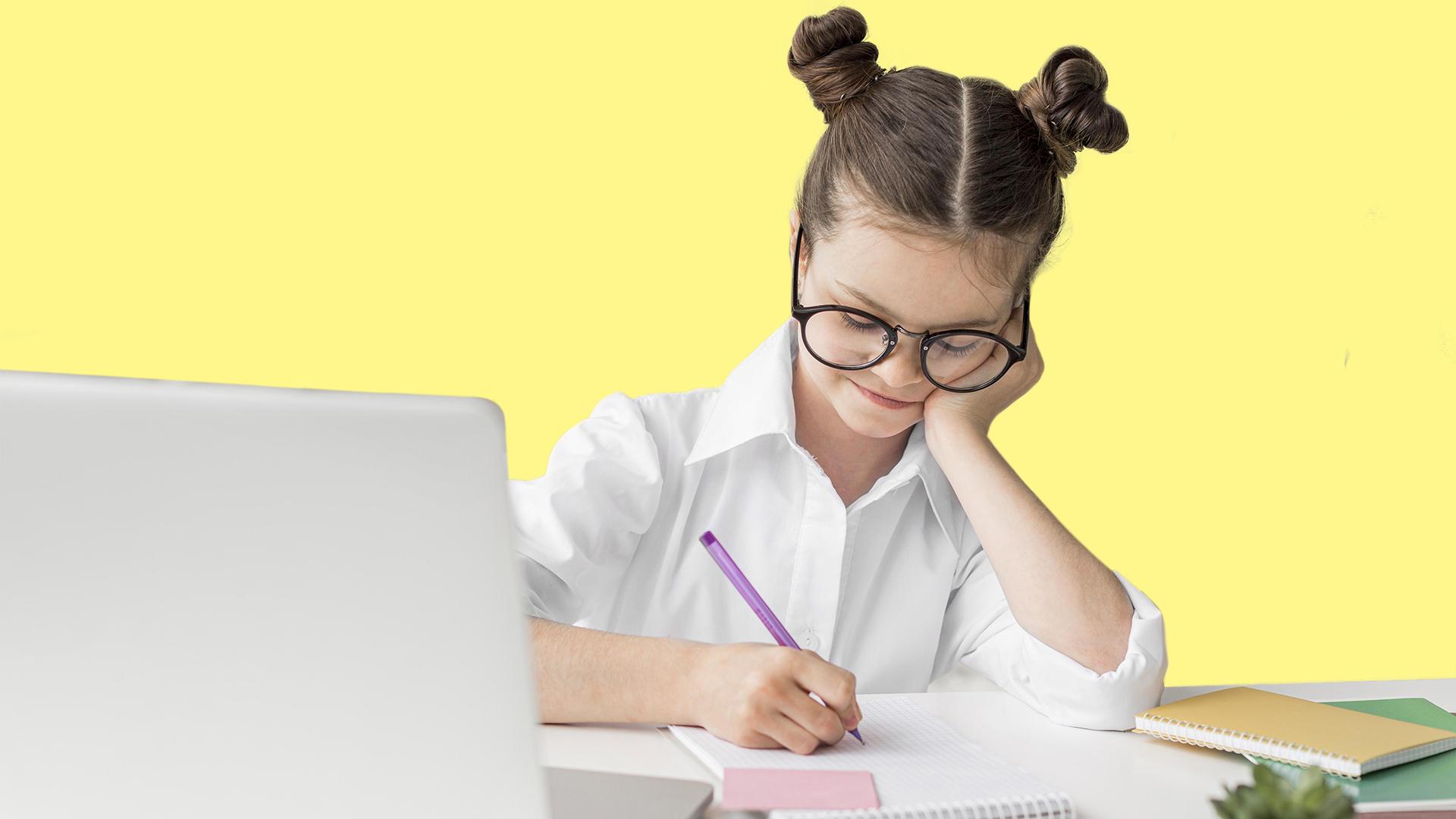 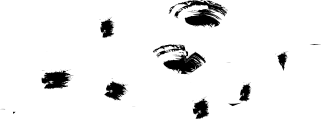 Konsep Pendidikan Seni
Modul 11
Modul 11. Konsep Pendidikan Seni
Konsep
Ruang Lingkup
01
03
02
04
Fungsi
Karakteristik
Konsep Pendidikan Seni di Sekolah Dasar
Pendidikan adalah usaha sadar mengembangkan anak dalam segala hal sehingga anak menjadi dewasa.

Pengertian dewasa meliputi kedewasaan berfikir , merasakan berperilaku, dan kedewasaan menjalankan tugas tugasnya sebagai anggota masyarakat.

Perilaku manusia dikendalikan lewat kerja otak kanan dan otak kiri , oleh sebab itu fungsi pendidikan adalah menyeimbangkan kinerja otak kanan dan otak kiri agar terjadi perpaduan gerak yang dinamis.
Peranan Otak Kanan dan Kiri
Otak Kiri
Otak Kanan
Mengembangkan kemampuan kreasi yang unstructured seperti ekspresi, kreasi, imajinasi yang membutuhkan sistematika kerja.
Mengembangkan kedisiplinan , keteraturan dan berfikir sistematis.
Herbert mengemukakan: art is most simply and usually defined as attempt to create a pleasing form, secara sederhana, seni adalah usaha untuk menciptakan bentuk yang menyenangkan. 

Produksi dan Apresiasi seni akan membantu melepaskan ketegangan yang dialami anak, disini seni dapat berfungsi sebagai cerapkan mental dan sebagai terapi.
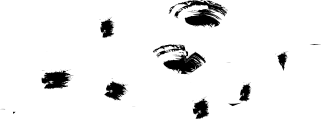 Seni dapat membantu pengembangan daya pikir anak, mengembangkan kepekaan rasa, dan membantu memahami materi pelajaran lain melalui kegiatan produksi karya seni dan mampu membangkitkan karsa anak.
Seni Membantu Pelatihan Pengembangan Daya Pikir
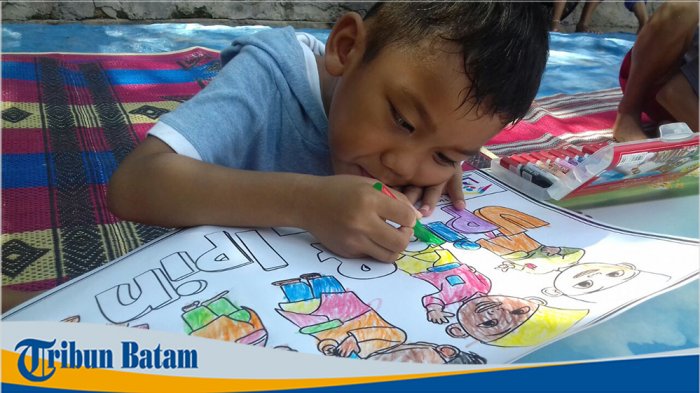 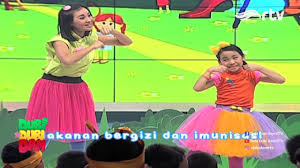 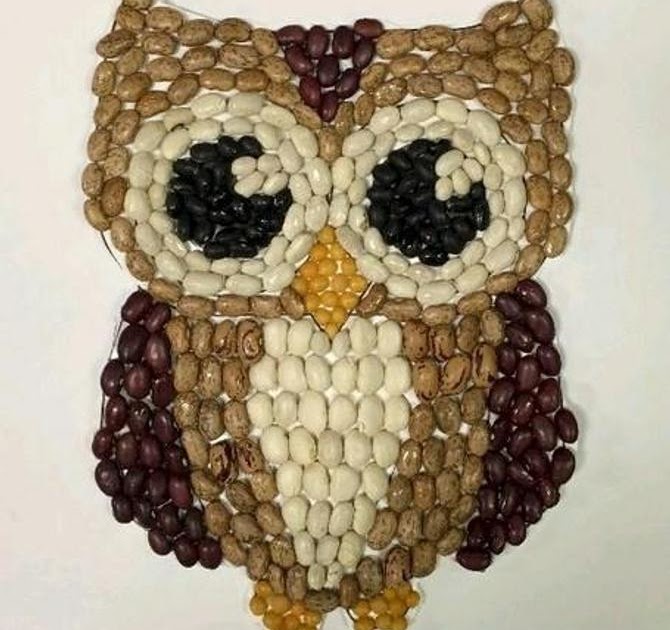 Menyanyi dan Menari
Menggambar dan Mewarnai
Menciptakan Karya Seni
Seni Membantu Pelatihan Pengembangan Kepekaan Rasa
Pelatihan Produksi Seni Membangkitkan Karsa Anak
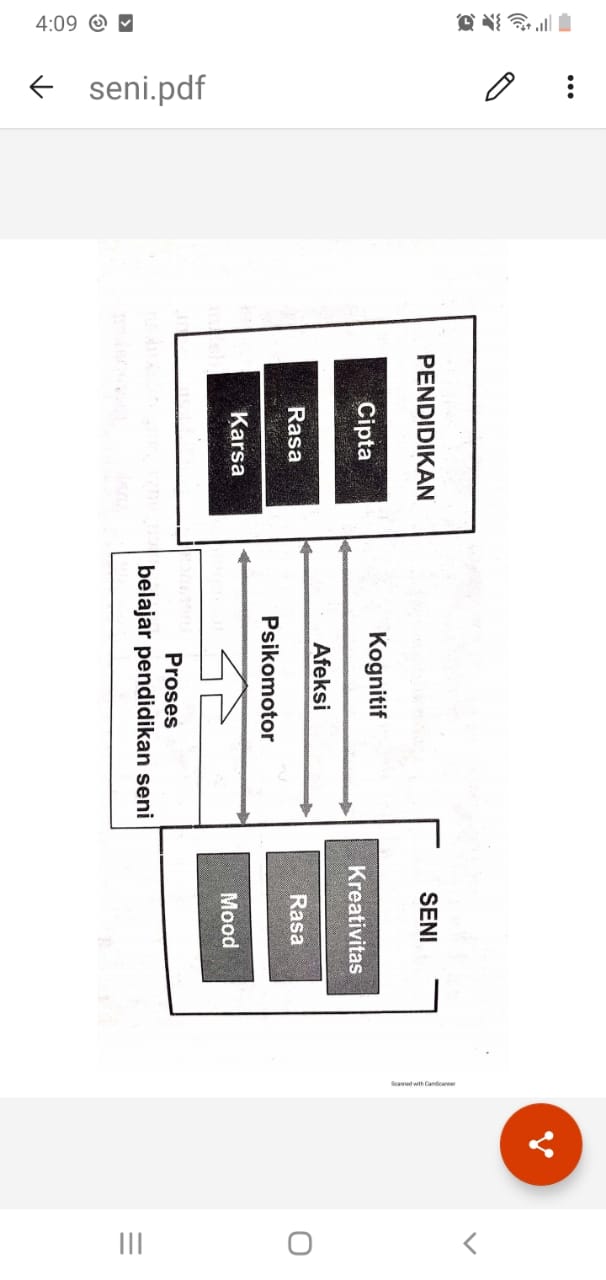 Skema Peranan Seni Dalam Pendidikan
Fungsi Pendidikan Seni
Media Ekspresi
Media Pembinaan kreativitas
Media Komunikasi
Pelatihan Pengembangan Hobi dan Bakat
Ruang Lingkup Pendidikan Seni
Pengetahuan 
Seni
Apresiasi
Pengalaman
Kreatif
Pengetahuan Seni
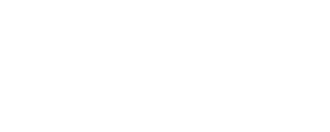 Pengetahuan lain dalam seni adalah pengetahuan linier anorganik yaitu pengetahuan yang berbentuk pengetahuan arbitrase.
Pengetahuan arbitrase adalah pengetahuan yang mempunyai susunan tidak teratur , oleh karenanya kapan saja pengetahuan ini disebutkan akan mempunyai arti yang berbeda.
Menurut Andy Darmawan ( dalam jurnal Potensia, 2001 ) pengetahuan adalah :suatu hasil dari proses tindakan manusia dengan melibatkan seluruh keyakinan yang berupa kesadaran dalam menghadapi obyek yang ingin dikenalnya
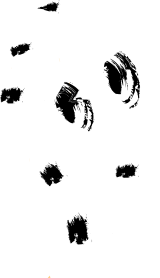 Menurut Primadi (dalam Supriatun, 2004:33) apresiasi seni sebagai aktivitas mental terdiri dari beberapa tahapan:
Apresiasi
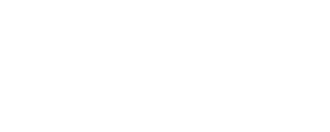 02
03
Kejutan (Suprise)
adalah menilai dengan melalui proses menghargai dan bertujuan untuk menghargai dan mengerti maupun memahami karya orang lain.
01
Estetik
Empati
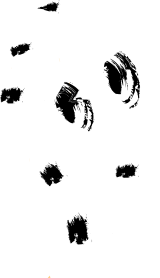 Menurut Primadi (dalam Supriatun, 2004:33) apresiasi seni sebagai aktivitas mental terdiri dari beberapa tahapan:
Apresiasi
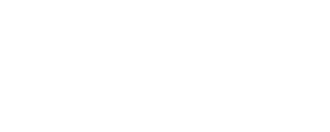 05
06
adalah menilai dengan melalui proses menghargai dan bertujuan untuk menghargai dan mengerti maupun memahami karya orang lain.
04
Feeling of Content
Simpatik
Etis
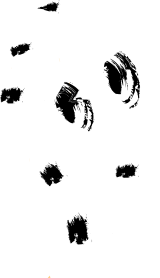 Pengalaman Kreatif
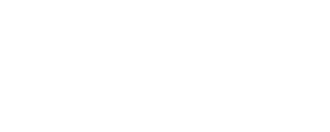 Dalam proses produksi seni anak akan menggunakan pengetahuan kognisi, yaitu pengetahuan yang sistematis dan mampu diungkapkan pada suatu ketika, serta memanfaatkan pemahamannya tentang bentuk secara apresiatif
Pengetahuan seni anak dapat diperoleh dari pengalaman  anak ketika sedang berproduksi seni.
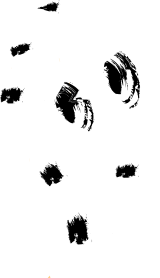 Karakteristik Pendidikan Seni di SD
Pendekatan 
Belajar Seni
Model 
Pembelajaran Seni
Model Bermain
Model Pendidikan Kreatif
Model Pendidikan Integratif
Pendekatan Deskriptif
Pendekatan Partisipatif
Pendekatan Eksploratif
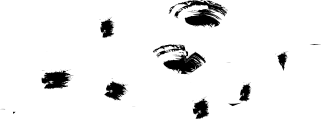 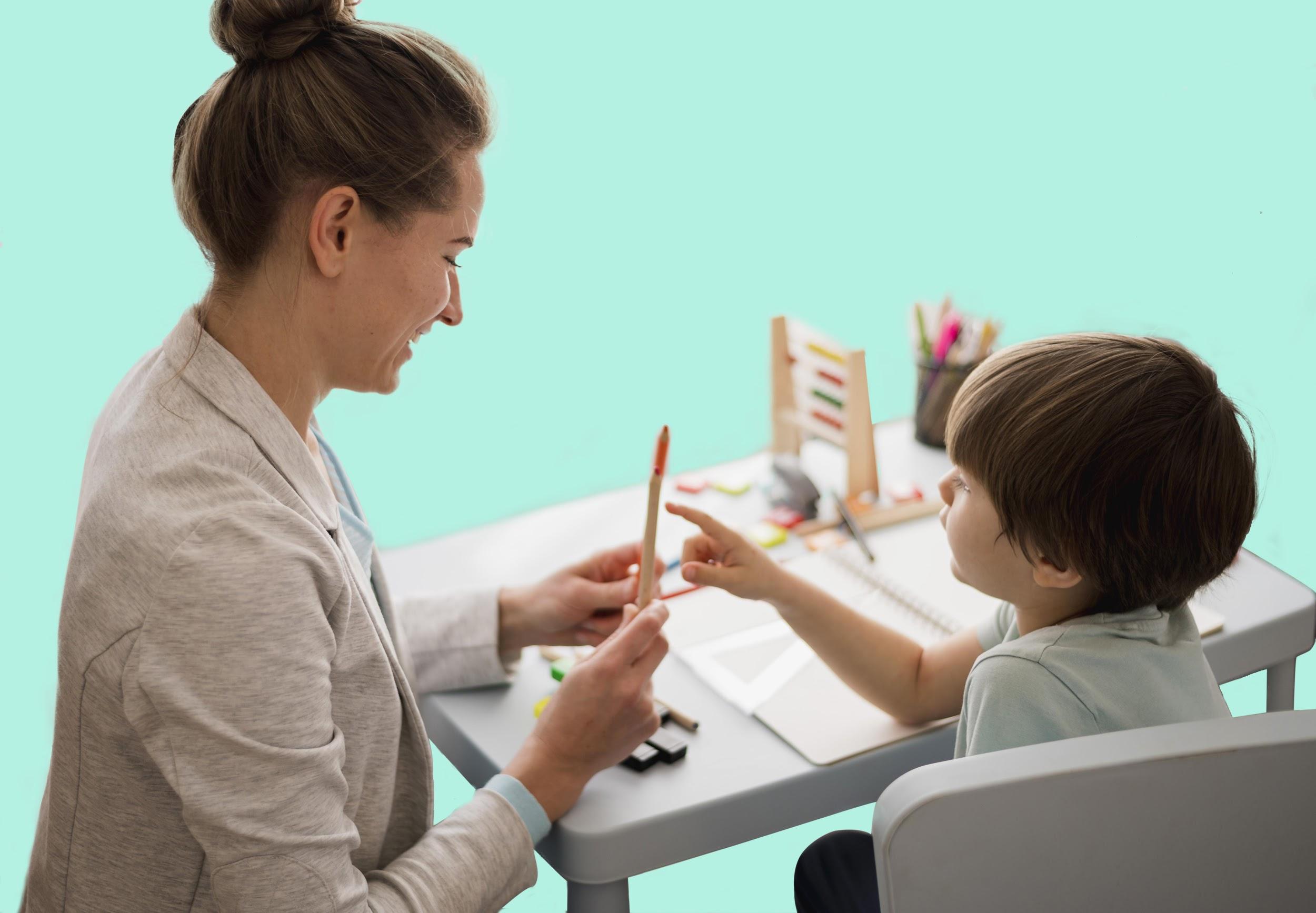 THANKS!
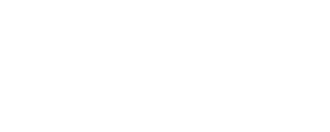